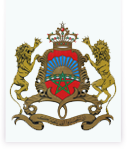 Kingdom of Morocco
 Head of Gouvernement
 Ministry of  digital  Transition
 and Administration Reform
Readiness of HR Professionals to upskill Africa’s human resources to productively live , learn , work and participate in the digital world
Jawad SADIQ
25  November 2021
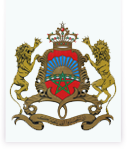 CONTENT OF THE PRESENTATION
The context of digital skills developement
Digital competencies management, 
 rôle of HR professionals
Strengthening the public administrations’ atractivity
Training policies 
Role of managers 
Insight into the  digital readiness of Morocco
2
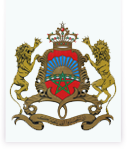 The context of digital skills developement
The need to develop and make use of digital talents and Skills to meet the challenge of sustainable development
ا
The uncertainties and complexities caused by an environment that is very dynamic and turbulent
The New ICT
The adoption of the digitalization as a strategic choice
The adoption of new management and organisational models
New digital jobs
High expectations of quality services
International agendas and commitments
3
Digital competencies management
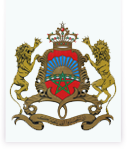 Strategic fit
Strategic needs:
Ensure the digital transition
Performance and organisational excellence
Competency based management
Performance management
reward management
Supply management :
HR planning Selection and recruitment
Training and skills upgrading management
Carrer path management
NEW Role of HR professionals: facilitaters of the digital transformation
4
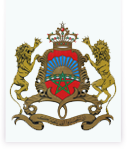 Role  of HR professionals
support the digital transition and ensure the digitalization of human resources
 implementation of solutions, such as a HRIS hosted in the Cloud and composed of modules perfectly integrated, paperless documents or HR analytics solutions ...
 satisfaction of  the new needs of civil servants in terms of flexibility.
Promotion of  the attractivity 
 Development of training programs and skills development
ا
5
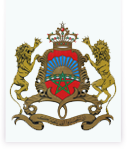 Strengthening the public administrations’ atractivity
ا
6
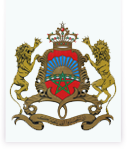 Strengthening the public administrations’ atractivity
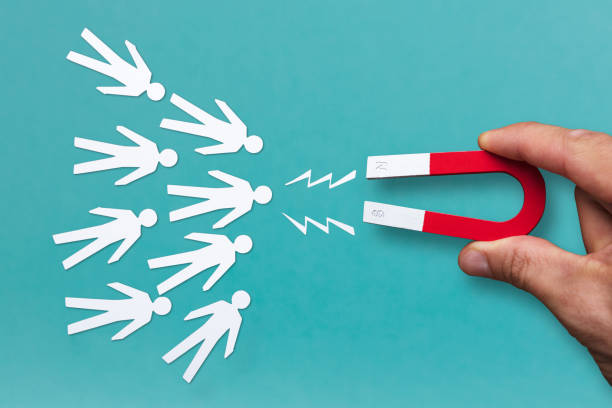 ا
7
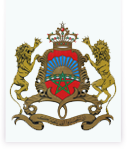 Strengthening the public administrations’ atractivity
Maintain blalance between private and professional life ,

Flexibles horaires et lieu de travail,


Flexibility of  skills and  flexibility of behaviours

Flexible recruitment
flexibility
ا
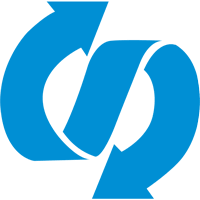 8
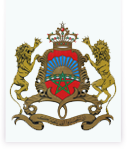 Strengthening the public administrations’ atractivity
Ethics
Putting ethics at the center of HRM practices

 HR digitization 

Adoption of a communication policy and training on unethical risks in order to improve the level of moral development of civil servants and encourage them to behave in an ethical manner
ا
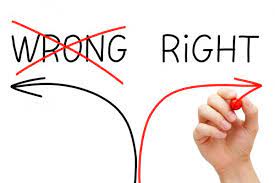 9
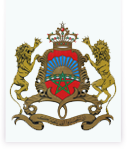 Strengthening the public administrations’ atractivity
Policy development for an inclusive workplace, 

Standardize working conditions 

Ensuring dignity, confidentiality, autonomy, integration and equal opportunities for civil servants ...

 prepare guides for managers to help them translate the administration's commitment guidelines into practice
inclusion
ا
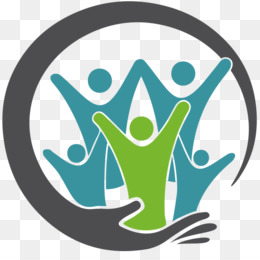 10
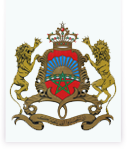 Training policies
Adapting the training policies
The adapting of training policy is meant to support the implementation of ongoing reform projects through training and development of skills required by new jobs and working methods
ا
11
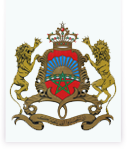 Training policies
Adapting the training policy to cover new modes of management
ا
Digitization
Teleworking or hybrid modalities, 
Agile HR management (HRIS solutions, document dematerialization (electronic safe, in particular) HR analytics solutions 
Support management 
Shift from piloting based on presenteeism to piloting based on activity and delivery.
12
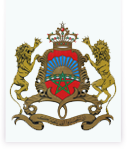 Training policies
Adapting the training policy to cover the new jobs
ا
example of new jobs relating to the field of digitization

 cybersecurity consultants,
 support and governance project managers, 
database architects and administrators 
information systems security managers.
 community animators (community managers), 
chief data officers 
chief digital officers.
13
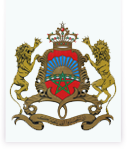 The digital readiness of Morocco
Initiatives undertaken
2013 Morocco Digital Strategy, revolved around various areas such as social transformation, user-oriented public utilities (e-government), improving the productivity of SMEs / SMEs, and the emergence of the information technology industry. 

the “Digital Morocco 2020” strategy for the year 2016, which will continue to strengthen Morocco’s position as a regional center for technology, by achieving an evolution in terms of “social transformation” and keeping pace with entrepreneurship and various e-government projects.
ا
14
14
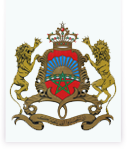 The digital readiness of Morocco
Initiatives undertaken
The legislative texts pertaining the digital transformation of administrative services:
ا
fixed the principles of simplifying and digitizing administrative procedures.
The issuing of  the Public Service Charter Law
fixed 2025 as a deadline for completing the digitaliz draft digital management law ation process of all administrative procedures and formalities
the Bill 55.19 relating to the simplification of administrative procedures
the legal texts designed to deal in a paper environment do not hinder dealing with digital services.
draft digital management law
15
15
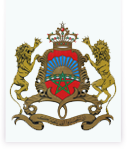 The digital readiness of Morocco
Initiatives undertaken
the creation of the Digital Development Agency in 2017

implementing the state’s strategy in terms of digital development,
promoting the dissemination of digital tools ,
contribution to the digitization of management,
 bridging the digital divide,
 supporting the Industry 4.0 revolution (the Fourth Industrial Revolution),
 leading the management of change in society through training and awareness raising.
ا
16
16
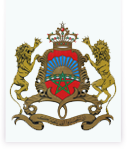 The digital readiness of Morocco
Initiatives undertaken
2018 –the launching  of 5 years training program to strengthen the skills of civil servants at central and local level in terms of digitization "E-TAMKEEN“
It aligns with Morocco's strategy for the digital transformation of Public Administration
ا
17
17
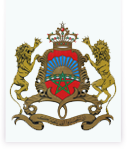 The digital readiness of Morocco
Initiatives undertaken
April 2021 - The adoption of a new development model

 
the challenges that  must be met to ensure that the full potential of digital technologies is mobilized in the country’s development projects:

The adoption of  a digital transformation strategy, endorsed at the highest level.
The training of a sufficient number of skilled people capable of driving and implementing this digital transformation on the ground.
ا
18
18
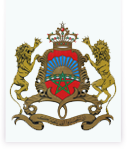 The digital readiness of Morocco
Initiatives undertaken
The creation of the Ministry of digital Transition and Administration Reform 2021,

Digital transition  is given special attention at the highest level of the State 
       as a driving force for structural and high-impact transformations. 

Assumes the mission of the Digital Development Agency,
ا
19
19
Thank you
20